Zapoznanie z legendą
„Powrót Wyszaka”
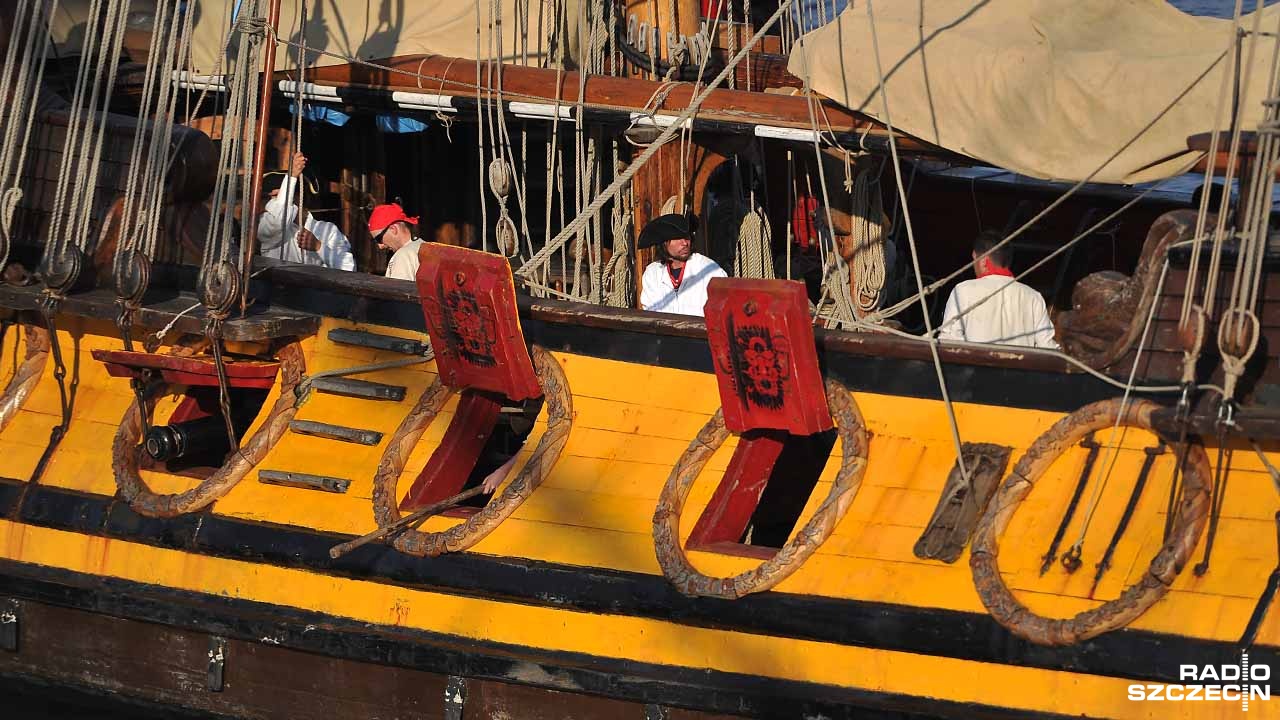 Gdzie znajduje się Dania?
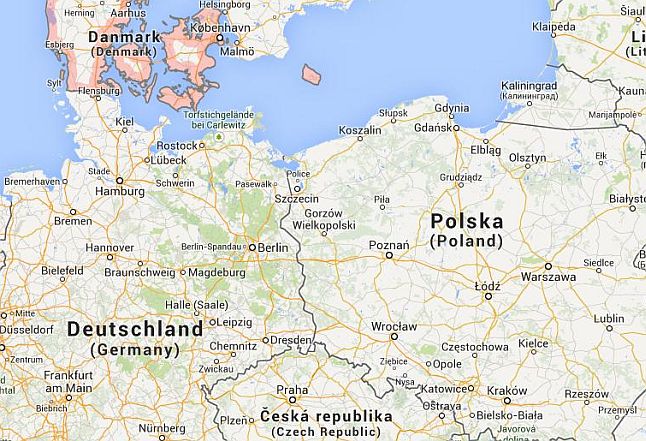 Otton – bamberski biskup
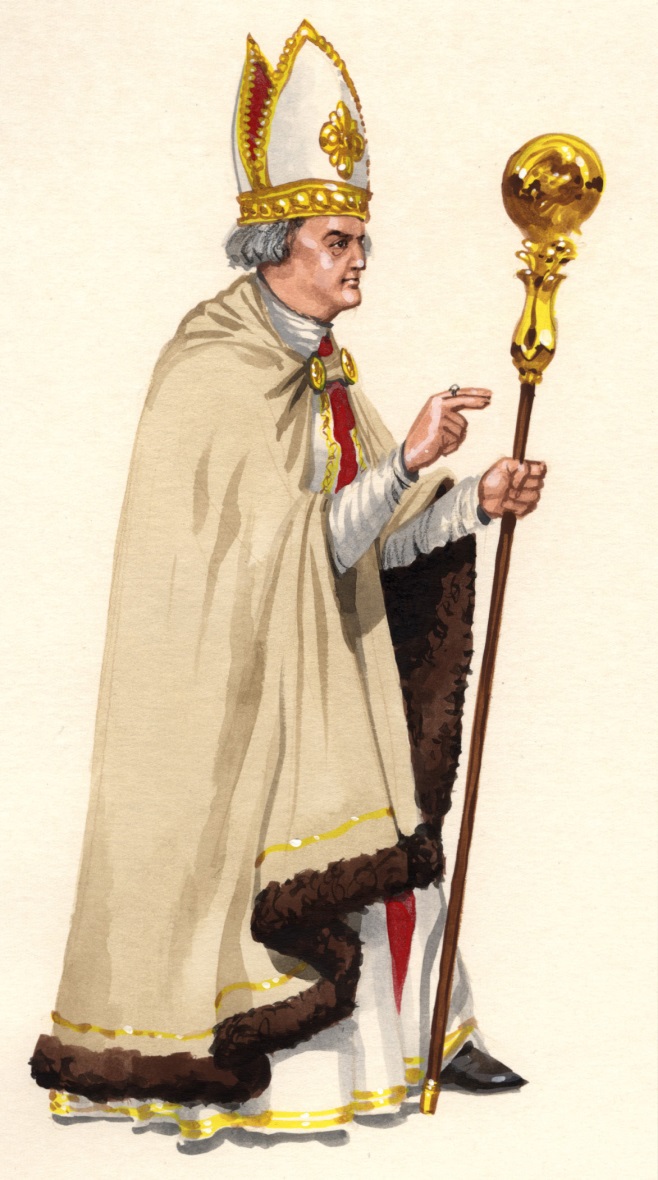 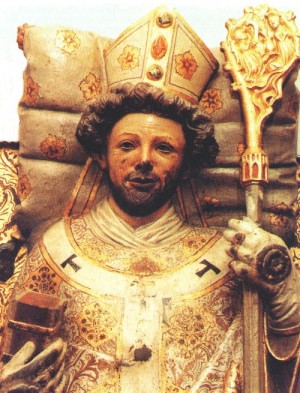 Łódka, jaką płynął Wyszak
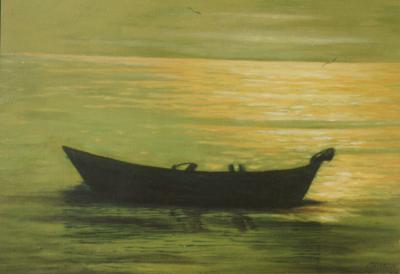 Jak daleko od Szczecina znajduje się wolińska plaża?
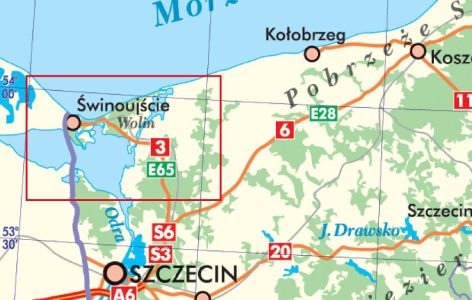 Ludzie za pomocą legendy wyjaśniali sobie to, co było dla nich nieznane i niewytłumaczalne. 
Legendy opisywały jedno albo kilka wydarzeń, które dla danej społeczności były niezwykle ważne.
Zazwyczaj były przekazywane w formie ustnej, na długo przed utrwaleniem na piśmie.
CECHY  LEGENDY:
występują postacie historyczne lub uważane za historyczne;
występują bohaterowie: (np. mędrzec, święty, władca, wojownik),
obok faktów historycznych występują elementy magiczne - nierealne i nieprawdopodobne (np. smok, cuda, walka dobra ze złem.
LEGENDA to niezwykła opowieść dotycząca historii stworzenia danego państwa lub miasta lub opowiadająca o życiu znanych rycerzy, świętych, władców lub innych popularnych bohaterów. 

Legenda dopuszcza istnienie złych i magicznych mocy, tajemniczych bohaterów i niesamowitych miejsc.
Jaki motyw magiczny występuje w legendzie „Powrót Wyszaka”, dlaczego tą legendę nie możemy nazwać bajką?
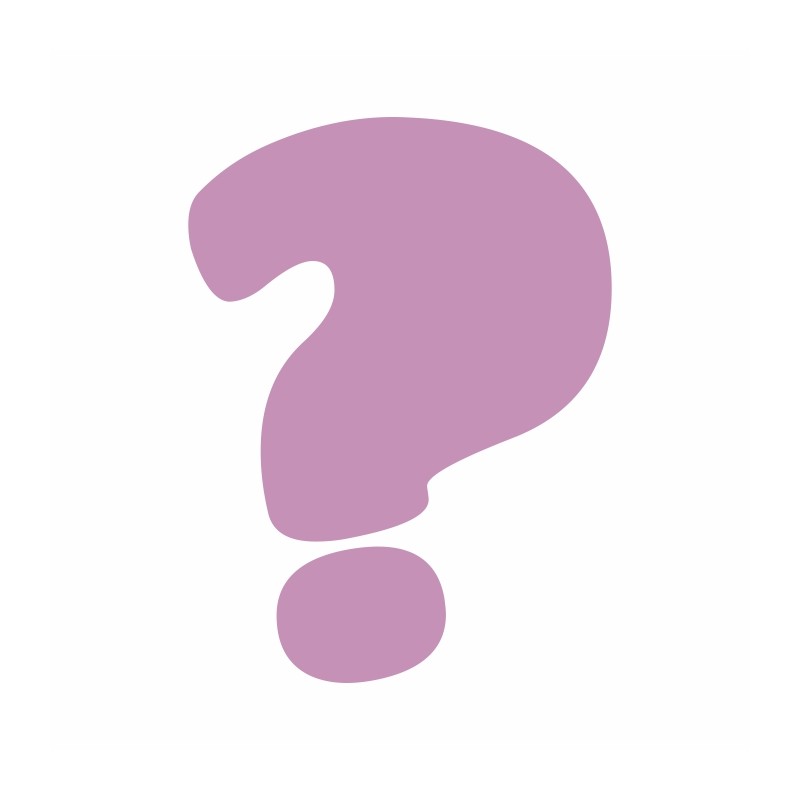 Jaką prawdę historyczną zawiera „Legenda o Wyszaku”?
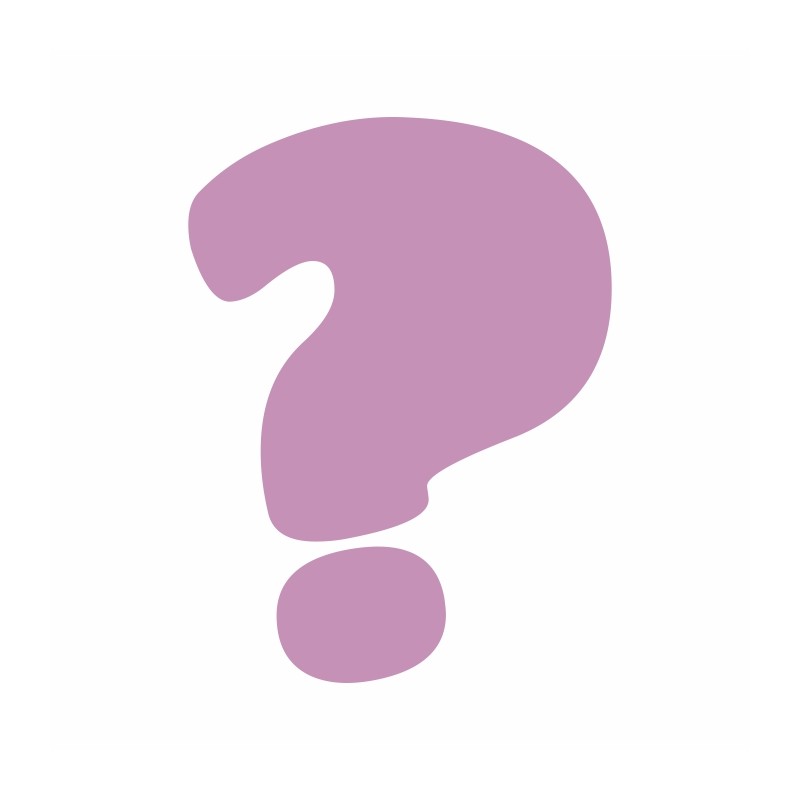 Jan Wyszak - pisząc zgodnie z ówczesnymi prawami - Johannus Witscacus był wójtem szczecińskiego podgrodzia, kupcem i piratem. Był bogatym i szanowanym możnym, posiadał licznych przyjaciół i krewnych, a jego głos w radzie był decydujący. Nade wszystko ciągnęło go jednak do morskich wypraw.
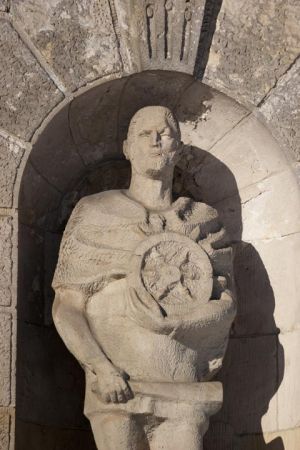 Wzbogacił się na handlu i korsarstwie; 
Działał głównie u wybrzeży duńskich. Przez szereg lat skutecznie udawało mu się wywodzić w pole Duńczyków, na których zdobywał pokaźne łupy wychodząc cało z wielu opresji.
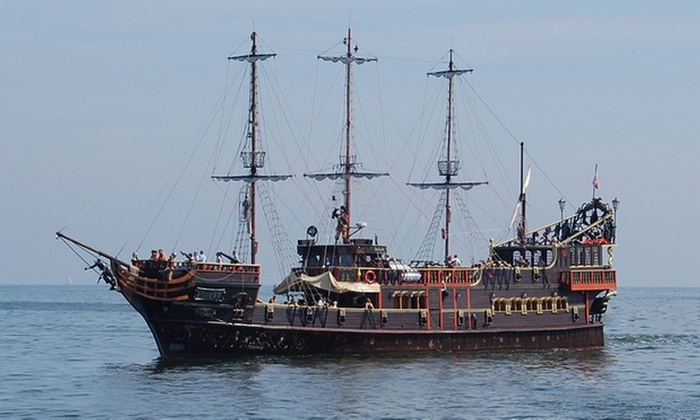 W 1126 roku udał się na czele sześciu okrętów z wyprawą łupieżczą do Danii. Eskapada zakończyła się jednak klęską.
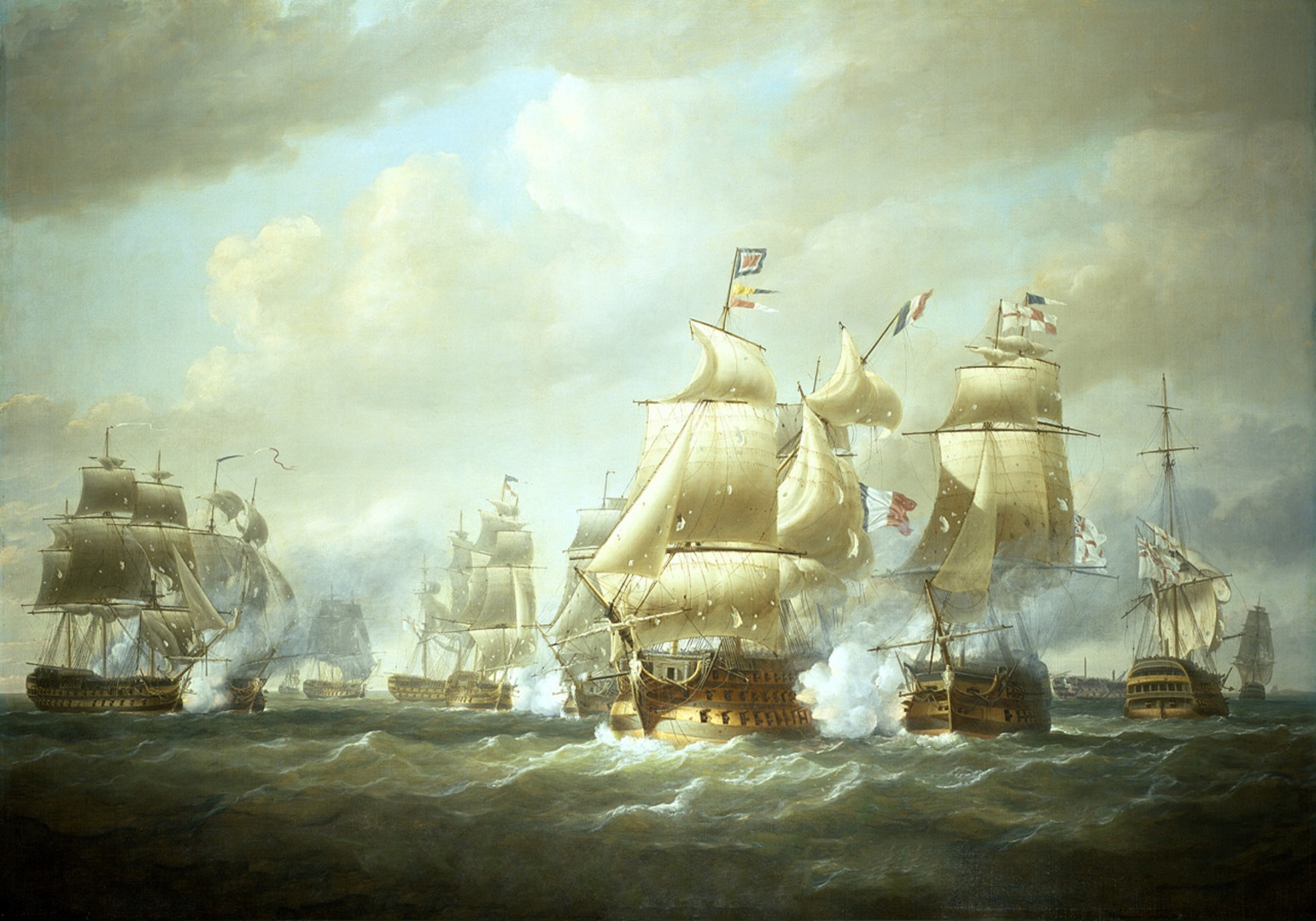 Wyszak został pojmany i wtrącony do duńskiego lochu. Wyrok za tego typu działania mógł być tylko jeden - śmierć.
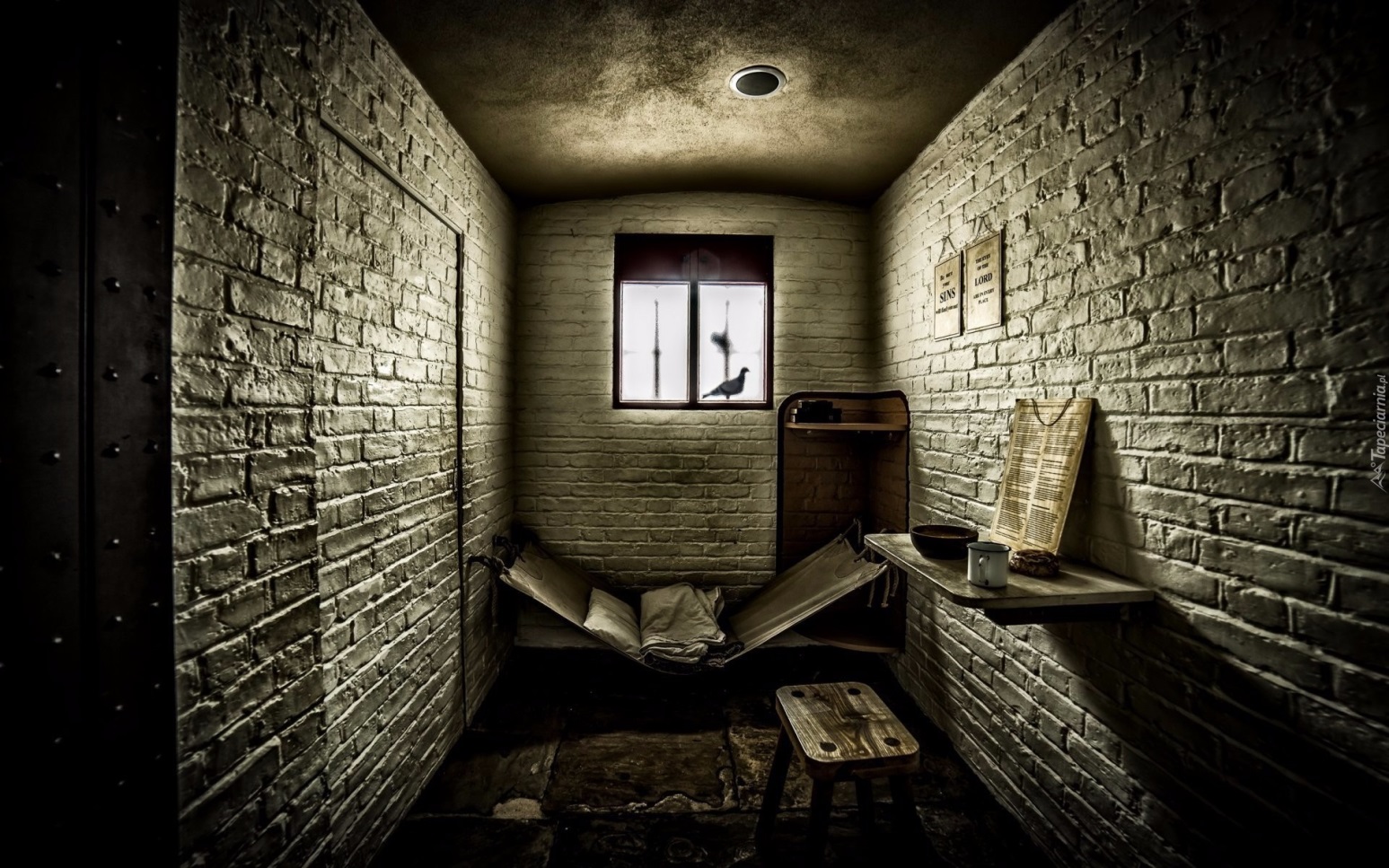 W dwa lata później udało mu się uciec z niewoli, po czym na małej łódce, wypalonej z jednej kłody drewna powrócił do rodzinnego miasta.
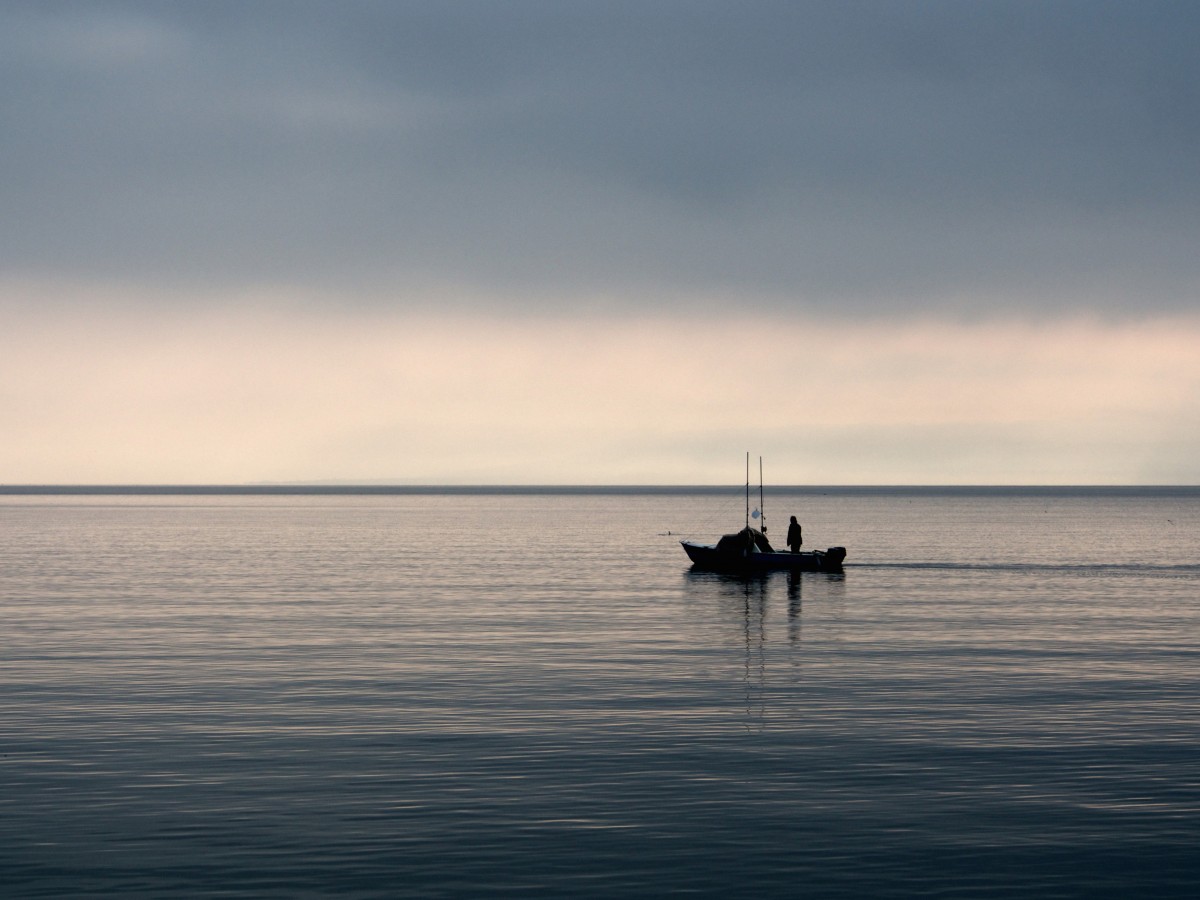 Swoje ocalenie przypisał cudownemu wstawiennictwu Ottona z Bambergu i podczas jego drugiej wyprawy misyjnej opowiedział się po stronie religii chrześcijańskiej i pomógł biskupowi w nawróceniu Szczecina.
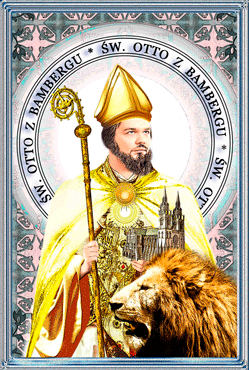 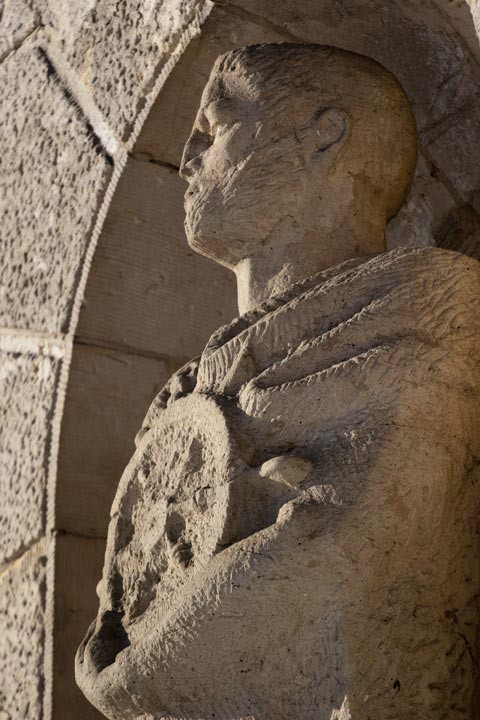 Posąg Jana Wyszaka znajduje się w Szczecinie na Wałach Chrobrego, przy wielkiej fontannie.
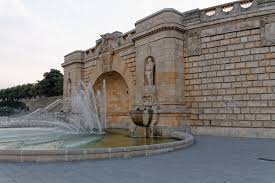 Łódź Wyszaka – rzeźba na Bulwarze Piastowskim w Szczecinie
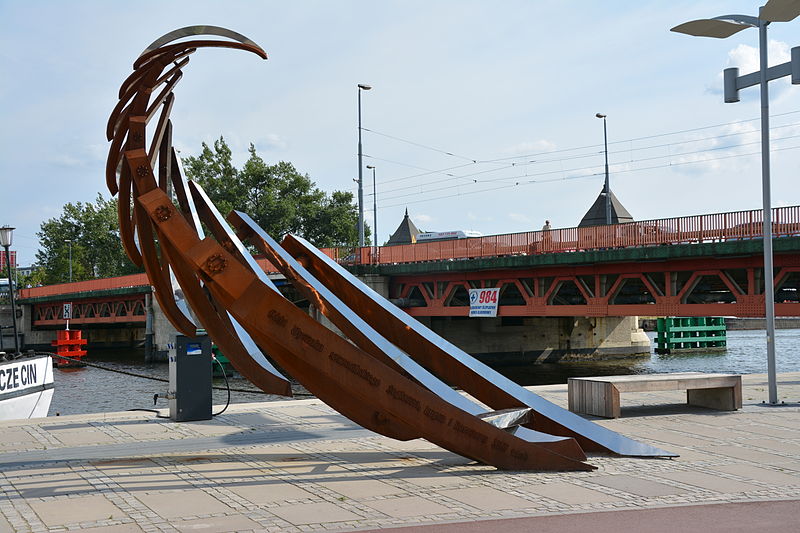 Nauka wykonania origami – łódki
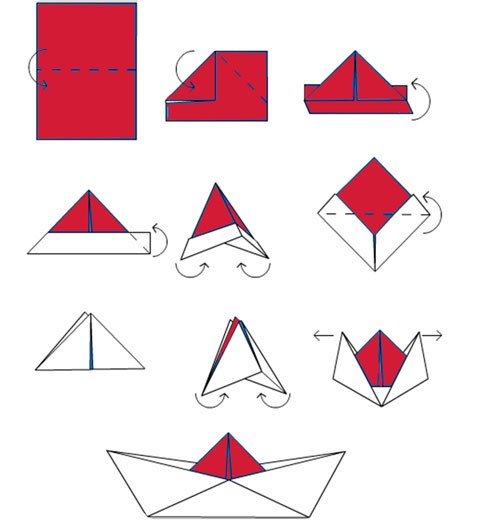 Czy legenda ma wartość dla badaczy historii?
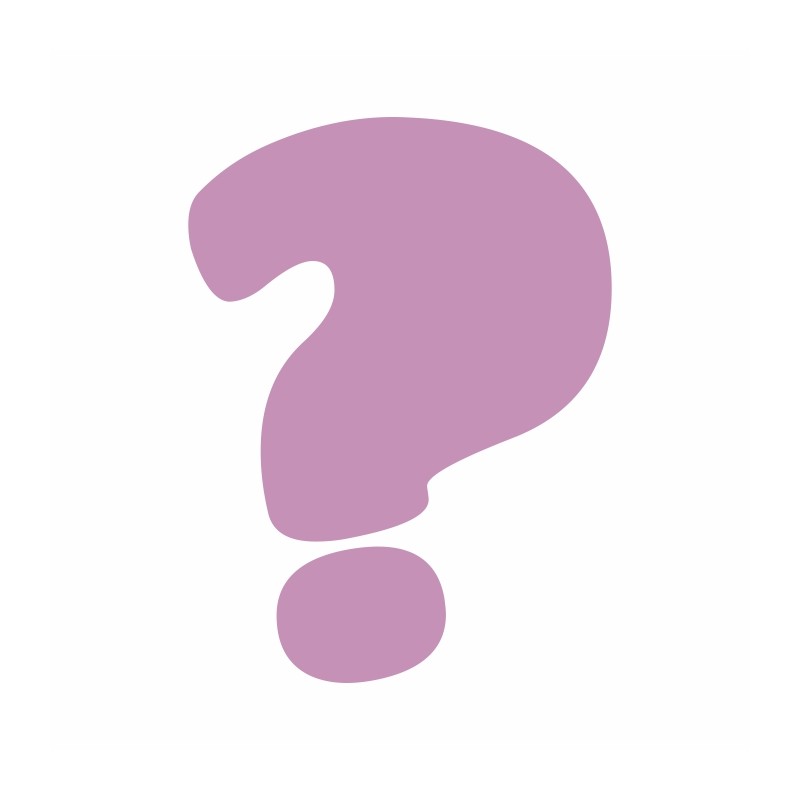 Legendy nie mają zbyt dużej wartości dla badaczy historii. Autentyczne wydarzenia często były koloryzowane i przekłamywane – zwiększano ich wagę, a często zmieniano kolejność wypadków.
Źródło:

„Powrót Wyszaka”
http://zp.pl/jan-wyszak--szczecinski-pirat,artykul_1_465_0_30
http://rozwinskrzydla.info/o-piratach-szczecinie-i-niezwykej-lodce-czyli/
http://sedina.pl/wordpress/index.php/2004/07/09/piraci-ze-szczecina/
https://pl.wikipedia.org/
Opracowanie:
Edyta Michnik,nauczyciel bibliotekarz Szkoła Podstawowa nr 59 
w Szczecinie